บทที่ 3คุณลักษณะของไดโอด
http://www.star-circuit.com/article/main.html
ชนิดของไดโอด
ไดโอดที่ทำจากสารกึ่งตัวนำแบ่งได้ตามชนิดของเนื้อสารที่ใช้เช่นเป็นชนิดเยอรมันเนียมหรือเป็นชิดซิลิกอน นอกจากนี้ไดโอดยังแบ่งตามลักษณะตามกรรมวิธีที่ผลิต คือ
 	1. ไดโอดชนิดจุดสัมผัส(point-contact diode) ไดโอดชนิดนี้เกิดจากการนำเอาสารเยอรมันเนียมชนิด Nมาแล้วอัดสายเล็ก ๆ ซึ่งเป็นลวดพลาตินั่ม (platinum) เส้นหนึ่งเข้าไป (เรียกว่าหนวดแมว) จากนั้นจึงให้กระแสค่าสูงๆ ไหลผ่านรอยต่อระหว่างสายและผลึก จะทำให้เกิดสารชนิด P ขึ้นรอบๆ รอยสัมผัสในผลึกเยอรมันเนียมดังรูปที่ 5.1 บางทีก็เรียกไดโอดชนิดนี้ว่า ไดโอชนิดหนวดแมว ซึ่งนิยมใช้ในวงจรดีเทคเตอร์และวงจรมิกเซอร์ แต่เนื่องจากลักษณะสมบัติของแรงดันและกระแสไม่แน่นอน จึงไม่เหมาะสมสำหรับงานด้านอิเลคทรอนิกส์ทั่วไป
http://www.star-circuit.com/article/main.html
2.ไดโอดชนิดหัวต่อ P-N (P-N junction diode) เป็นไดโอดที่สร้างขึ้นจากการนำเอาสารกึ่งตัวนำชนิด N มาแล้วแร่อนุภาคอะตอมของสารบางชนิดเข้าไปในเนื้อสารเกิดเป็นสาร P ขึ้นบางส่วน แล้วจึงต่อขั้วออกใช้งาน ไดโอดชนิดนี้มีบทบาทในวงจรอิเลคทรอนิกส์และมีที่ใช้งานกันอย่างแพร่หลาย
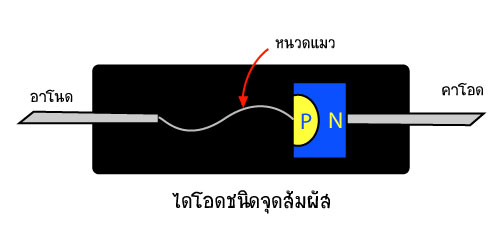 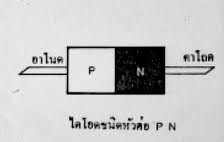 ลักษณะโครงสร้างของไดโอดชนิดจุดสัมผัสและชนิดหัวต่อ PN
http://www.star-circuit.com/article/main.html
ลักษณะสมบัติของไดโอด
ไดโอดที่ใช้ในวงจรมีสัญลักษณ์ เป็นรูปลูกศรมีขีดขวางไว้ดังรูป
ตัวลูกศรเป็นสัญลักษณ์แทนสารกึ่งตัวนำชนิด P ซึ่งเป็นขั้วอาโนด (ขั้วบวก) ของไดโอด ลูกสรจะชี้ในทิศทางที่โฮลเคลื่อนที่ ส่วนขีดคั่นเป็นสารกึ่งตัวนำชนิด N ซึ่งเป็นขั้วคาโถด (ขั่วลบ) ดังนั้นเราจะสามารถพิจารณาว่า ไดโอดถูกไบแอสตรงหรือไบแอสกลับได้ง่ายๆ  โดยพิจารณาดูว่าถ้าขั้วอาโนดมีศักดาไฟฟ้าเป็นบวกมากกว่าคาโถดแล้วไดโอดจะถูกไบแอสตรง ถ้าขั้วอาโนดมีศักดาไฟฟ้าเป็นบวกน้อยกว่า คาโถดก็แสดงว่าไดโอดถูกไบแอสกลับ
http://www.star-circuit.com/article/main.html
โดยทั่วไปเราถือว่าขณะที่ไดโอดถูกไบแอสตรงเปรียบเสมือนว่าเกิดลัดวงจรตรงส่วนที่เป็นไดโอด ดังนั้น กระแสที่ไหลผ่านไดโอดจึงมีค่าสูงและถือว่าแรงดันคร่อมไดโอดเป็นศูนย์ แต่ขณะที่ไดโอดถูกไบแอสกลับเปรียบเสมือนว่าเป็นวงจรเปิดจะไม่มีกระแสไหลผ่านเลย และแรงดันคร่อมไดโอดจะมีค่าเท่ากับแรงดันไบแอสกลับที่ป้อนให้ไดโอด ไดโอดที่มีคุณสมบัติเช่นนี้เรียกว่า ไดโอดอุดมคติ (ideal dioed) แต่สำหรับไดโอดที่มีใช้อยู่จริง ๆ ขณะที่ถูกไบแอสตรงจะมีกระแสไหลผ่านได้สูง และมีแรงดันคร่อมไดโอดเพียงเล็กน้อยอยู่ในช่วงประมาณ 0.1 ถึง 1.5 โวลท์ ส่วนขณะถูกไบแอสกลับจะมีกระแสไหลผ่านน้อยเพียงไม่กี่ไมโครแอมแปร์
http://www.star-circuit.com/article/main.html
ลักษณะสมบัติของไดโอดอุดมคติ
http://www.star-circuit.com/article/main.html
คุณลักษณะสมบัติระหว่างแรงดันและกระแสของไดโอด
เนื่องจากความต้านทานของตัวไดโอด ขึ้นอยู่กับทิศทางการไหลของกระแสไฟฟ้าดังนั้นจึงถือว่าสิ่งประดิษฐ์ไดโอดมีคุณสมบัติไม่เป็นเชิงเส้น
     	ลักษณะสมบัติระหว่างแรงดันและกระแสจะเป็นตัวแสดงให้เห็นความสัมพันธ์ของกระแสที่ไหลผ่านตัวไดโอด (ID) กับคาแรงดันที่ตกคร่อมตัวไดโอด (VD) ทั้งในทิศทางไบแอสตรงและไบแอสกลับดังรูป 5.4 ค่าของแรงดันที่คร่อมไดโอดจะมีค่าเป็นบวกเมื่อไบแอสตรง และเป็นลบเมื่อไบแอสกลับ
     	ลักษณะสมบัติทางด้านไบแอสตรงจะเริ่มมีกระแสไหลผ่านไดโอดเมื่อใส่แรงดันแก่ไดโอดด้วยค่าๆ หนึ่ง แรงดันนี้คือค่าแรงดันที่เราเรียกว่า แรงดันคัทอิน (cut in voltage) ของไดโอด (โดยทั่วไปถือว่ากระแสเริ่มจะไหลได้จะต้องมีค่าประมาณ 1%  ของกระแสสูงสุดที่ไดโอดจะทนได้)
http://www.star-circuit.com/article/main.html
เส้นกราฟทางด้านไบแอสกลับเกือบจะทับกับแกน VD เพราะว่ายังมีกระแสไหลได้อยู่บ้างแต่มีค่าน้อยมากกระแสส่วนนี้เรียกว่า กระแสอิ่มตัวย้อนกลับ (reverse saturation current) และเมื่อเพิ่มแรงดันไบแอสกลับจะเกิดลักษณะพิเศษบางอย่างขึ้น คือจะเกิดกระแสไหลได้มากโดยที่แรงดันไม่เปลี่ยนแปลงและจะทำให้ไดโอดพัง จึงเรียกแรงดันนี้ว่า แรงดันพัง (breakdown voltage) ดังนั้นในการใช้งานถ้าแรงดันด้านไบแอสกลับมีค่าเกินกว่า
http://www.star-circuit.com/article/main.html
กราฟลักษณะสมบัติระหว่างแรงดันและกระแสของวงจรไบแอส
http://www.star-circuit.com/article/main.html
เปรียบเทียบลักษณะสมบัติของซิลิกอนและเยอรมันเนียมไดโอด
เนื่องจากไดโอดชนิดหัวต่อ P-N แบ่งเป็น 2 ชนิดคือชนิดซิลิกอนและชนิดเยอรมันเนียม ดังนั้นลักษณะสมบัติทางแรงดันและกระแสของไดโอดทั้งสองชนิด จะเห็นได้ชัดดังในรูป
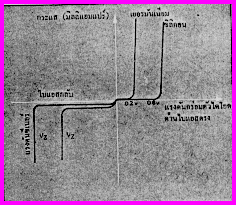 http://www.star-circuit.com/article/main.html
ผลกระทบของอุณหภูมิ (Temperature Effects)
พิจารณาถึงการเปลี่ยนแปลงของกระแสทางด้านไบแอสกลับเมื่ออุณหภูมิเพิ่มขึ้น กระแสอิ่มตัวในไดโอดจะเกิดการเปลี่ยนแปลง สมการของกระแสอิ่มตัว ซึ่งหาได้โดยวิธีการทางเทคโนโลยีของสารกึ่งตัวนำ ซึ่งจะได้สูตรยุ่งยากและไม่จำเป็นต้องนำมากล่าว ณ ที่นี้ อย่างไรก็ตามจากสมการของกระแสอิ่มตัวทางคณิตศาสตร์พบว่า การเปลี่ยนแปลงของกระแสอิ่มตัวจะเพิ่มขึ้นตามอุณหภูมิประมาณ 7% ทุก ๆ องศาเซนติเกรด หรือเพิ่มขึ้นเป็นสองเท่าของ ๆ เดิม ทุกๆ 10 องศาเซนติเกรด
http://www.star-circuit.com/article/main.html
ความต้านทานในไดโอด
ความต้านทานในตัวไดโอดพอที่จะแบ่งออกตามชนิดของแรงดันที่ให้กับตัวไดโอด ซึ่งแยกออกเป็นความต้านทานไฟตรงหรือทางสแตติกและความต้านทานไฟสลับ
     	ความต้านทานทางไฟตรง (Static resistance)  จากลักษณะสมบัติแรงดันและกระแสของไดโอดจะไม่เป็นลักษณะเชิงเส้น ดังนั้นความต้านทานในตัวไดโอดจึงไม่คงที่ จากกฎของโอห์มจะได้ความต้านทานทางไฟตรงที่จุดทำงานขณะไม่มีสัญญาณอื่นได้เข้ามาเป็น
http://www.star-circuit.com/article/main.html
แสดงค่าความต้านทานไดโอดทางไฟตรง
http://www.star-circuit.com/article/main.html
ความต้านทางไฟตรงหรือความต้านทานทางสแตติกของไดโอดตัวเดียวกันอาจไม่เท่ากันก็ได้ ถ้าจุดทำงานสำหรับไฟตรงเปลี่ยนไปอันเนื่องมากจากแรงดันไฟตรงคร่อมไดโอดเปลี่ยนแปลงหรือมีการเปลี่ยนโหลดในกรณีที่จุดทำงานเลื่อนไปทางด้านที่กระแสมากขึ้นจะทำให้ค่าความต้านทานไฟตรงลดลง เพราะที่จุด RDC=V/I เพิ่มขึ้นกราฟจะชันกว่าเดิม คือที่จุดนี้กระแสไหลผ่านไดโอดจะมีค่ามากขึ้นกว่าเดิมมากแต่แรงดันสูงขึ้นไม่มากนักจึงทำให้ความต้านทานไฟตรงน้อยลง
http://www.star-circuit.com/article/main.html
จากข้อมูลที่ผู้ผลิตให้มาจะบอกค่าแรงดันไบแอสตรงสูงสุด VFmax และกระแสไบแอสกลับสูงสุด IRmax ไว้จะหาความต้านทานไฟตรงได้ต้องรูลักษณะสมบัติแรงดันและกระแสเพื่อจะหาค่ากระแสของไบแอสตรง IF ที่จุดกำหนด VF ได้ เมื่อทราบค่า IF ก็สามารถคำนวณหาค่าความต้านทานทางไฟตรงได้ และถ้าจะหาค่าความต้านทานไฟตรงทางไบแอสต้องรู้ค่าแรงดัน VR ณ จุดทำงาน ค่ากระแส IR ซึ่งกำหนดไว้โดยดูดจากกราฟลักษณะสมบัติ ตัวอย่างเช่น ซิลิกอนไดโอดมี VF=0.8 V2 IR=0.1 uA สมมุติว่าดูจากลักษณะสมบัติได้ IF= .10 mA และ VR = 50 V คำนวณค่าความต้านทานไฟตรงจากสูตร RDC = V/I
ขณะไบแอสตรง RDC = 0.8/10*10-3=80                                                                                                                                                                                                                                                                     ขณะไบแอสตรง RDC = 50/0.1*10-6=500 M
http://www.star-circuit.com/article/main.html
ความต้านทานทางไฟสลับ (dynamic resistance) เมื่อไดโอดทำงานในขณะที่มีค่าสัญญาณแรงดันไฟสลับขนาดเล็กๆ ป้อนเข้ามาค่าความต้านทานที่เกิดขึ้นที่ไดโอดจะเกิดการเปลี่ยนแหลงตลอดเวลาค่าความต้านทานนี้จะแตกต่างจากความต้านทานทางไฟตรงเราเรียกคาความต้านทานนี้ว่า ความต้านทานทางไฟสลับการหาความต้านทานทางไฟสลับหาค่าได้จากค่าอัตราส่วนการเปลี่ยนแปลงของแรงดันคร่อมตัวไดโอดที่เปลี่ยนไปกับค่าการเปลี่ยนแปลงของกระแสที่ไหลในตัวไดโอด เนื่องจากการทำงานของไดโอดเมื่อมีสัญญาณเข้ามา ณ จุดที่ไดโอดทำงานก็จะมีค่าไม่คงที่ไม่แน่นอนเกิดการเปลี่ยนแปลงตามลักษณะสมบัติ แต่เมื่อคิดการเปลี่ยนแปลงกระแสไบแอสตรงค่าเล็ก ๆ ของกระแสและแรงดันแล้วจะสามารถหาค่าความต้านทานทางไดนามิคหรือความต้านทานทางไดนามิคหรือต้านทานต่อไฟสลับได้
http://www.star-circuit.com/article/main.html
การพังในตัวไดโอด
คงยังจำได้ว่าเมื่อทำการไบแอสตัวไดโอดแบบไบแอสกลับ ไดโอดจะมีคุณสมบัติเหมือนกับตัวต้านทานที่มีค่าสูงมาก จึงมีกระแสจากพาหะส่วนน้อยไหลผ่านตัวไดโอดที่เรียกว่า กระแสอิ่มตัวกลับ ได้น้อย แต่เมื่อเพิ่มแรงดันไบแอสกลับให้กับไดโอดจนถึงค่าหนึ่งที่เรียกว่า แรงดันพังทลาย (breakdown voltage) หรือ แรงดันซีเนอร์ (zener vollage) อิเลคตรอนในไดโอจะได้รับพลังงานจากสนามไฟฟ้าที่เกิดจากแรงดันนี้มากพอที่จะหลุดจากอะตอมแล้ววิ่งไปชนอิเลคตรอนตัวอื่น ให้หลุดจากอะตอมด้วย อิเลคตรอนที่หลุดออกมากก็รับพลังงานจากแรงดัน ไบแอสกลับ แล้ววิ่งไปชนอิเลคตรอนตัวอื่นต่อไป ให้หลุดออกมาอีก เป็นเช่นนี้เรื่อยไป ดังนั้นจึงมีอิเลคตรอนอิสระหลุดออกจากอะตอมเป็นจำนวนมาก การเคลื่อนที่ของอิเลคตรอนจำนวนมากนี้ทำให้เกิดกระแสย้อนกลับไหลผ่านไดโอดที่มีค่าเพิ่มขึ้นอย่างรวดเร็ว เหมือนกับว่าไดโอดลดค่าความต้านทาน ภายในของตัวมันเองอย่างทันทีทันใด ปรากฏการเช่นนี้เรียกว่า การพังแบบอาวาลานซ์ (avalance breakdown) หรือการพังแบบซีเนอร์ (zener breakdown) กระแสย้อนกลับในขณะนี้ มักจะไหลผ่านรอยต่อของไดโอด ไม่เท่ากันทุกๆ จุด จุดใดที่กระแสไหลผ่านมากก็จะได้รับความร้อนมากจนรอยต่ออาจทะลุได้ ทำให้หมดสภาพการเป็นไดโอด
http://www.star-circuit.com/article/main.html
นอกจากนี้การพังในตัวไดโอดยังเกิดขึ้นได้อีกเมื่ออุณหภูมิของตัวไดโอดมีค่าสูงมากๆ ซึ่งเป็นผลทำให้เกิดการเพิ่มของกระแสอย่างรวดเร็ว หรากฎการณ์เช่นนี้อาจเกิดขึ้นได้เมื่อให้กระแสไบแอสตรงมีค่าสูงมาก ๆ การเพิ่มขึ้นของอุณหภูมิจะเพิ่มขึ้นอย่างรวดเร็วเพราะความร้อนที่เกิดขึ้นจะไม่สามารถระบายออกสู่สิ่งแวดล้อมให้ทันทีซึ่งเรียกว่าการเพิ่มหนีของอุณหภูมิ ตัวไดโอดจะมีอุณหภูมิสูงขึ้นเรื่อยๆ จนกระแสที่ไหลผ่านตัวมันเกินขีดจำกัดอาจทำให้ไดโอดพังเสียหายได้
http://www.star-circuit.com/article/main.html
ซีเนอร์ไดโอด (Zener diode)
ซีเนอร์ไดโอด (Zener diode) ไดโอดธรรมดาเมื่อทำการไบแอสกลับจนถึงค่าแรงดันพังจะทำให้เกิดการเสียหายได้ ซีเนอร์ไดโอดเป็นซิลิกอน ไดโอดชนิดพิเศษที่กระแสย้อนกลับสามารถไหลเฉลี่ยทั่วพื้นที่รอยต่อของไดโอด จึงสามารถทนแระแสย้อนกลับได้สูงมาก ดังนั้นซีเนอร์ไดโอดจึงสามารถใช้ควบคุมแรงดันได้โดยใช้แรงดันที่ตกคร่อมตัวมันเองเป็นตัวควบคุมสัญลักษณ์ของตัวซีเนอร์ไดโอดเขียนได้ดังรูป
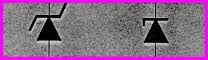 http://www.star-circuit.com/article/main.html
ซีเนอร์ไดโอดทางอุดมคติจะควบคุมแรงดันได้ต่อเมื่อถูกไบแอสกลับกล่าวคือ จะมีกระแสไหลผ่านไดโอดได้ดีต่อเมื่อไบแอสกลับจนถึงค่าแรงดันซีเนอร์เท่านั้น สำหรับกรณีไบแอสตรงซีเนอร์ไดโอดจะทำหน้าที่เหมือนไดโอดธรรมดาคือเสมือนเป็นตัวลัดวงจร
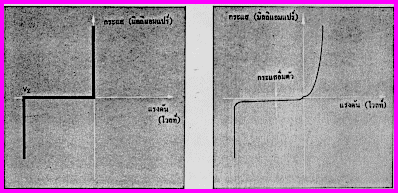 ลักษณะสมบัติของซีเนอร์ไดโอดทางอุดมคติ ลักษณะสมบัติของซีเนอร์ไดโอดจริงๆ
ลักษณะทางด้านไบแอสกลับจะปรากฏแรงดันคร่อม ซีเนอร์ไดโอดมีค่าเปลี่ยนแปลงไปจากค่าแรงดันซีเนอร์เล็กน้อย เมื่อกระแสไหลผ่านไดโอดมาก ๆ ทางด้านไบแอสตรงก็มีลักษณะสมบัติคล้ายไดโอดธรรมดาที่ถูกไบแอสตรง แม้ว่าแรงดันตกคร่อมตัวซีเนอร์ไดโอดจะไม่ถึงแรงดันซีเนอร์ก็มีกระแสจำนวนเล็กน้อยไหลผ่านได้เป็นกระแสรั่วไหลดังแสดงในรูปลักษณะสมบัติข้างต้น
 	ดังนั้นการใช้ซีเนอร์ไดโอดจำเป็นจะต้องใช้ช่วงของแรงดันซีเนอร์ให้เป็นประโยชน์ โดยให้กระแสไหลเข้าทางคาโถด ไปออกทางอาโนดเพื่อมันจะทำงานในขณะไบแอสกลับการผลิตซีเนอร์ไดโอดให้มีค่าแรงดันซีเนอร์ต่างๆ กันใช้วิธีการโด๊ปสารเจือปนให้มากน้อยต่างกัน ถ้าโด๊ปามากค่าแรงดันซีเนอร์ต่ำโด๊ปน้อยแรงดันซีเนอร์สูงโดยทั่วไปซีเนอร์ไดโอดจะมีค่าแรงดันซีเนอร์ใช้งานได้ดีในย่าน 2.4 ถึง 200 V ความคาดเคลื่อน 5% ถึง 20% ทนกำลังไฟได้ตั้งแต่ ¼ วัตต์ ถึง 50 วัตต์
http://www.star-circuit.com/article/main.html
ทันเนลไดโอด (Tunnel diode)
ทันเนลไดโอด (Tunnel diode) ค่าจากไดโอดธรรมดาตรงที่ลักษณะสมบัติแรงดันและกระแสบางช่วงเป็นแบบต้านทานลบ กล่าวคือเมื่อเพิ่มแรงดันเกิดค่าค่าหนึ่งแทนที่กระแสจะสูงขึ้นกลับลดลง ดังแสดงในรูป
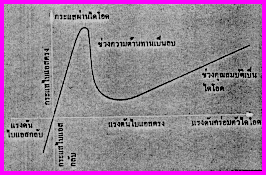 http://www.star-circuit.com/article/main.html
เหตุที่ลักษณะสมบัติบางช่วงเป็นความต้านทานลบเพราะว่ามีการโด๊ปสารด้านใดด้านหนึ่งของหัวต่อ P-N ให้มีสารเจือปนมากกว่าปกติถึงเป็นร้อยเท่าพันเท่า ซึ่งการโด๊ปมาก ๆ เช่นนี้ทำให้หัวต่อที่เรียกว่าดีพลีชั่นบางมากเมื่อให้ไบแอสตรงจึงทำให้พาหะสามารถวิ่งทะลุรอยต่อไปยังขั้วอีกด้านหนึ่งได้ ดังนั้นกระแสจะสูงขึ้นจนถึงค่าสูงสุด หลังจากนั้นเมื่อเพิ่มแรงดันอีกกระแสลดลง เพราะพาหะที่วิ่งทะลุรอยต่อลดน้อยลงจนถึงค่าค่าหนึ่งพอเพิ่มแรงดันสูงกว่านี้อีกจะเป็นลักษณะแบบไดโอดธรรมดา
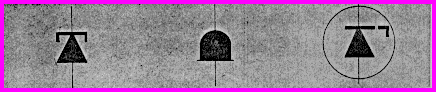 สัญญลักษณ์ของทันเนลไดโอด
http://www.star-circuit.com/article/main.html
ไดโอดเปล่งแสง (light-emitting diode)
ไดโอดเปล่งแสง (light-emitting diode) เรียกย่อ ๆ ว่า LED คือ ไดโอดซึ่งสามารถเปล่งแสงออกมาได้แสงที่เปล่งออกมาประกอบด้วยคลื่นความถี่เดียวและเฟสต่อเนื่องกัน ซึ่งต่างกับแสงธรรมดาที่ตาคนมองเห็น อันประกอบด้วยคลื่นซึ่งมีเฟสและความถี่ต่าง ๆ ดันมารวมกัน ไดโอด ซึ่งสามารถให้แสงออกมาได้ ทั้งชนิดที่เป็นสารกึ่งตัวนำของเหลวก๊าซ ในที่นี้จะกล่าวถึงชนิดที่เป็นสารกึ่งตัวนำเท่านั้น
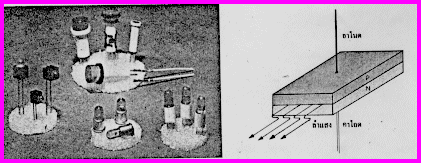 ไดโอดเปล่งแสง
http://www.star-circuit.com/article/main.html
ไดโอดชนิดนี้เหมือนไดโอดทั่ว ๆ ไปที่ประกอบด้วยสารกึ่งตัวนำชนิด P และ N ประกบกันมีผิวข้างหนึ่งเรียบเป็นมันคล้ายกระจก เมื่อไดโอดตกไบแอสตรงจะทำให้อิเลคตรอนที่สารกึ่งตัวนำชนิด N มีพลังงานสูงขึ้นจนสามารถวิ่งข้ามรอยต่อไปรวมกับโฮลใน P ต่อให้เกิดพลังงานในรูปของประจุโฟตอน ซึ่งจะส่งแสงออกมา การประยุกต์ LED ไปใช้งานอย่างกว้างขวางส่วนมากใช้ในภาคแสดงผล (display unit) LED โดยทั่วไปมี 2 ชนิดใหญ่ ๆ คือ LED ชนิดที่ตาคนเห็นได้กับชนิดที่ตาคนมองไม่เห็นต้องใช้ทรานซิสเตอร์มาเป็นตัวรับแสงแทนตาคน
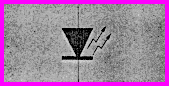 สัญญลักษณ์ของ LED
http://www.star-circuit.com/article/main.html
การใช้งานของ LED ที่เห็นได้บ่อย ๆ คือ ภาคแสดงผลของเครื่องคำนวณอิเลคทรอนิคส์สมัยใหม่ที่ใช้ LED ซึ่งมี 7 ส่วนแสดงเป็นตัวเลขดังรูป




 	เมื่อนำ LED มาประกอบกับโฟโต้ทรานซิสเตอร์ ซึ่งเป็นตัวรับแสงจาก LED โฟโต้ทรานซิสเตอร์จะให้กระแสที่เปลี่ยนแปลงกับความเข้มของแสงที่มาจากไดโอดอุปกรณ์ที่รวมกันระหว่าง LED กับโฟโต้ทรานซิสเตอร์เรียกว่า โฟโต้ไอโซเลชั่น (photo isolation)
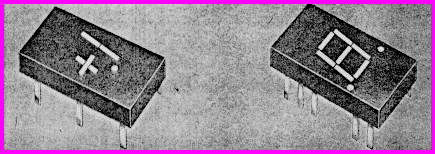 http://www.star-circuit.com/article/main.html
โฟโต้ไดโอด (Photo diode)
โฟโต้ไดโอด (Photo diode) อุปกรณ์สารกึ่งตัวนำกระแสได้ก็เนื่องจากการให้พลังงานเพื่อดึงอิเลคตรอนให้หลุดจากบอนด์ เป็นผลทำให้เกิดอิเลคตรอนอิสระและโฮล และเมื่อให้แรงดันไฟฟ้าจะเกิดสนามไฟฟ้าในแท่งสารนั้นเป็นผลทำให้ประจุอิเลคตรองและโฮล เคลื่อนที่ โฟโต้ไดโอดจึงมีหลักการทำงานโดยอาศัยแสงในการเพิ่มพลังงานให้กับอิเลคตรอนในเนื้อสารกึ่งตัวนำ
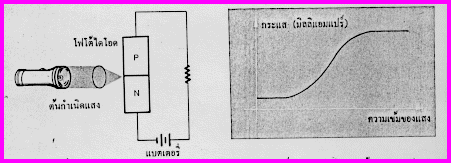 แสดงวงจรโฟโต้ไดโอดและกราฟแสดงความสัมพันธ์ของกระแสกับความเข้มของแสง
http://www.star-circuit.com/article/main.html
วงจรโฟโต้ไดโอดเบื้องต้นต่อเป็นวงจรความต้านทานโหลดและแหล่งจ่ายไฟดังรูป โดยปกติไดโอดจะถูกไบแอสตรงแต่ในขณะที่ไบแอสตรงนี้ จำนวนอิเลคตรอนและโฮลที่ในเนื้อสารมีจำนวนไม่มากนัก ดังนั้นกระแสที่ไหลในวงจรจึงเป็นส่วนน้อย ครั้นเมื่อส่วนของสารกึ่งตัวนำมีแสงส่องถูก จะทำให้เนื้อสารเกิดอิเลคตรอนอิสระและโฮลเกิดขึ้นเป็นจำนวนมาก จำนวนอิเลคตรอนอิสระที่เกิดขึ้นจะแปรตรงกับความเข้มของแสงแต่เมื่อเพิ่มความเข้มของแสงจนถึงค่าหนึ่งจะไม่มีการเพิ่มของอิเลคตรอนอิสระอีกแล้วในช่วงนี้เราจะเรียกว่า ช่วงอิ่มตัว (saturation region) ในขณะที่ไม่มีแสงตกกระทบจำนวนกระแสที่ไหลผ่านตัวไดโอดนี้เรียกว่า กระแสมืด (dark current)
	แสดงวงจรโพโต้ไดโอดและกราฟแสดงความสัมพันธ์ของกระแสกับความเข้มของแสง
     ในขณะที่ไม่มีแสงตกกระทบจำนวนกระแสที่ไหลผ่านตัวไดโอดนี้เรียกว่า  กระแสมืด (Dark current)
บทสรุป
ในบทนี้เราได้ทำความเข้าใจกับสิ่งประดิษฐ์สารกึ่งตัวนำชนิดหัวต่อ P-N หรือไดโอด ซึ่งเราได้ทราบถึงลักษณะสมบัติทางไบแอสตรงและไบแอสกลับในการไบแอสตรงเราจะต่อขั้วลบของแบตเตอรี่เข้ากับส่วนของสาร N ขั้วบวกต่อกับของสาร P ในขณะนั้นจะมีกระแสไหลผ่านไดโอดได้ลักษณะสมบัติความสัมพันธ์ของกระแสไหลผ่าน (ไหลได้จำนวนน้อยมาก)
     นอกจากนี้เราได้ทราบถึงผลของอุณหภูมิที่มีหัวต่อของไดโอด ความต้านทานของไดโอด และอัตราทนได้ของไดโอด เพื่อสามารถเลือกไดโอดใช้งานได้ถูกต้อง
     ไดโอดยังมีหลายชนิดและยังใช้งานได้หลายอย่าง เช่น ซีเนอร์ไดโอด ทันเนลไดโอด ไดโอดเปล่งแสง และโพโต้ไดโอด ซี่งก็ได้กล่าวถึงลักษณะสำคัญพอเป็นพื้นฐานความรู้ในการที่จะนำเอาไดโอดเหล่านั้นไปใช้งานได้ แต่ในรายละเอียดที่นอกเหนือจกนี้นักเรียนจะต้องศึกษาต่อไปอีก